Knowledge Organiser – Badminton
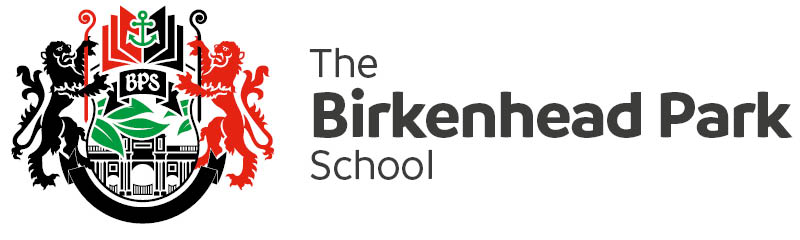 Badminton Overview
Court Markings
Serving
5
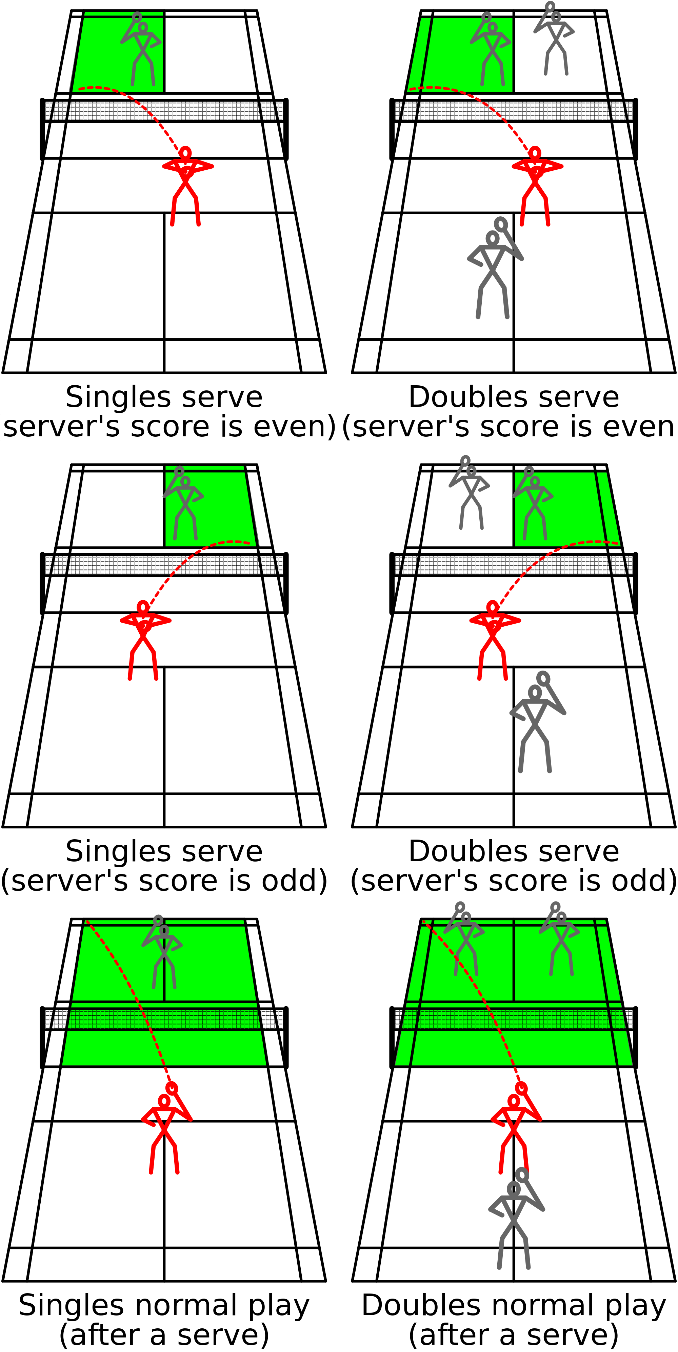 Types of Shots / Techniques